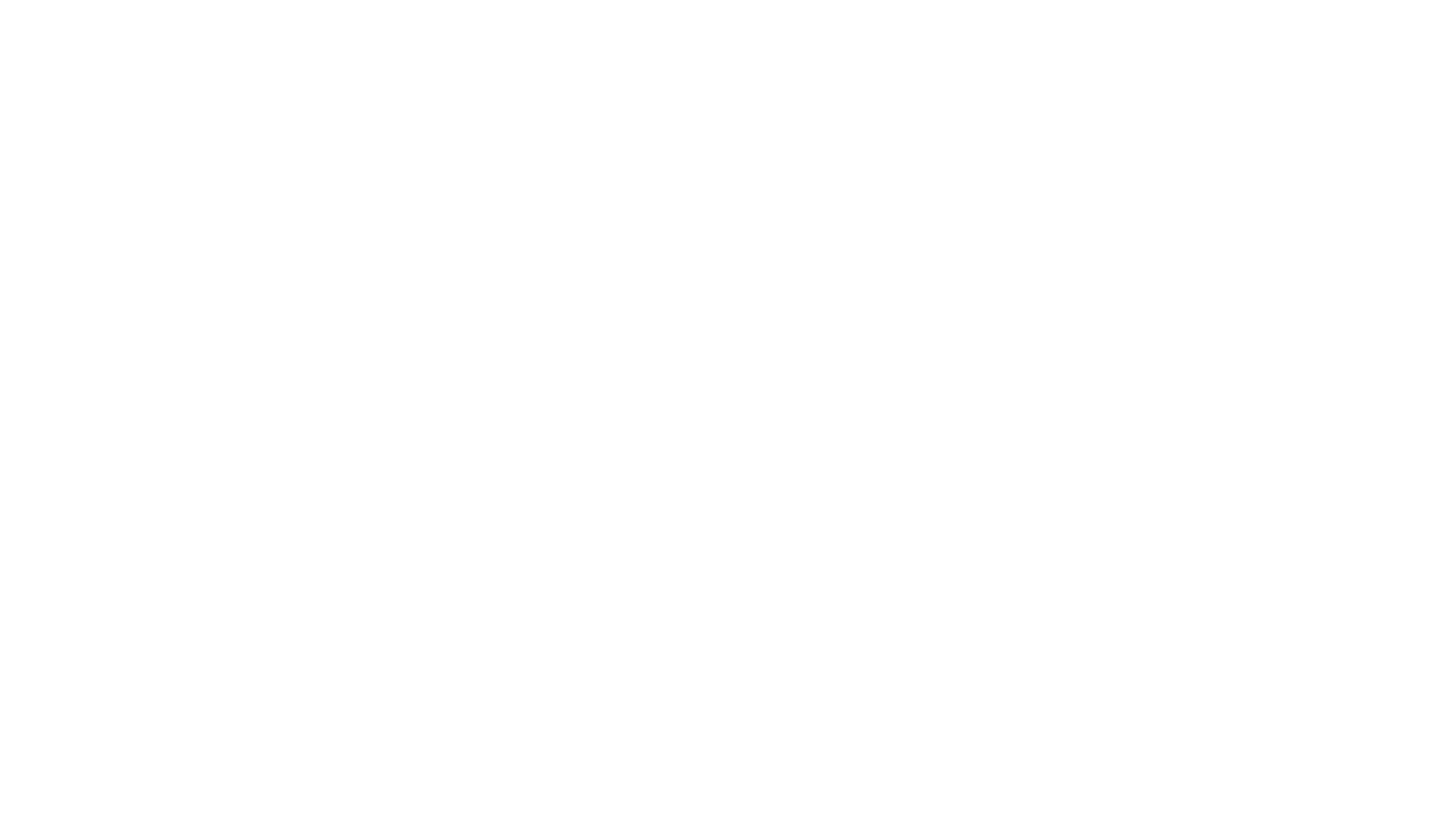 MRI and Radiation Safety
Presented by the Radiology Quality Control Department
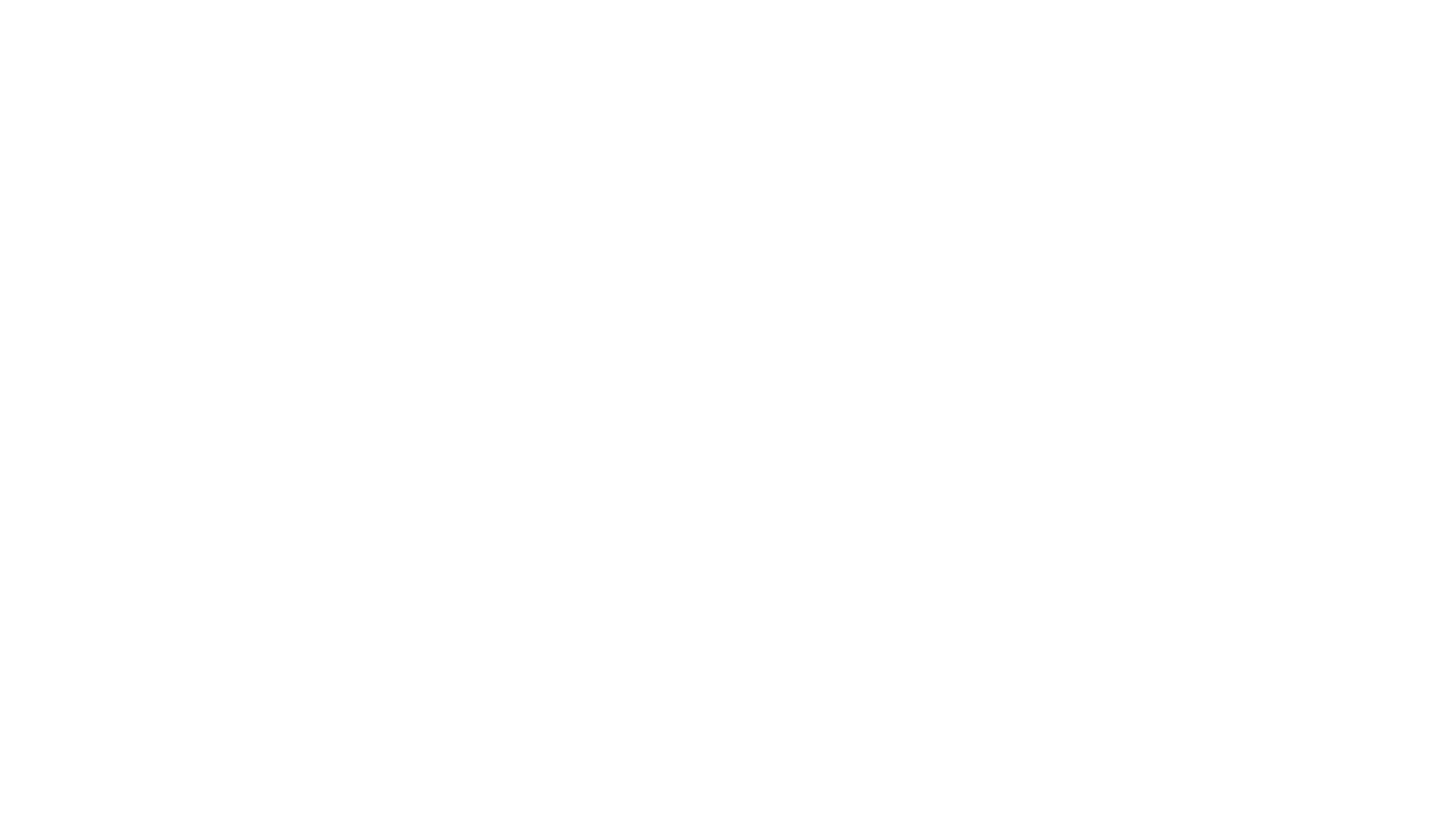 MRI Safety
The Magnet is ALWAYS on!

Whether it is 2:00 AM and no one is home
		OR

	In the Middle of a Busy Day
Signage in the Radiology area listing 4 MRI Safety Zones.
ZONE I
ZONE II
All areas freely accessible to the

  general public without 

 supervision.
Still a public area, but this is the interface between the unregulated Zone I and the strictly regulated Zone III. MR safety screening typically occurs in this area under the direct supervision of the MRI Technologist.
MRI Safety Zones
ZONE III
ZONE IV
This is an area near the magnet room where the magnetic field is sufficiently strong enough to present a physical hazard to unscreened patients and personnel.
MRI Magnet room. This has the highest magnetic field strength and from which ALL ferrous (Metal) objects must be excluded.
MRI Safety Zones
The MRI at MCHS is many times More Powerful than the Earth’s Gravity.

It WILL Take Ferrous (Metal)
Objects Away From You
Powerful Electro Magnet
Credit Cards
Cards are Read Using a Magnetic Strip the MRI Will ERASE Them!
QUESTIONS
If you have any

Questions Regarding What Can and 

What Cannot Enter the MRI Suite

Ask the Technologist on Site

They Know Their Stuff!

Just Remember
Radiation Safety
Let’s Discuss the 

Different Types of 

Radiation You Will

Encounter on the MCHS Campus
Naturally Occurring
Also Known as 

Background Radiation

Or NORM

Naturally Occurring Radioactive Material
Electro-Magnetic
Electro-magnetically Produced

Radiation

X-Ray

Computerized Tomography (CT)

Special Procedures and Cath Lab
Radiopharmaceuticals
Radiopharmaceuticals

Used to Treat Disease

Radio-Isotopes

Used to Detect Disease
Radiation Causes Cellular and Biological Effects
Destruction of White Blood Cells


Destruction of Reticulocytes
Destruction of Reproductive Cells

Mutation of Genes
Cellular/Biological
During the First Trimester, Cells and Cellular
 Mitosis Occur at a VERY Rapid Rate

If you Are or If you Think 

You might be Pregnant

Let Your Immediate Supervisor Know

If you Work near a source of Radiation
The “Golden Rule”
The Golden Rule of 

Radiation

 Protection

REMEMBER THIS!!
TIME
Limit Time;

Limit

Radiation

Exposure
DISTANCE
Further From

A Source of

Radiation

Is

Better
SHIELDING
Anything 

Placed Between

You And the 

Radiation Source
REMEMBER ANYTHING!
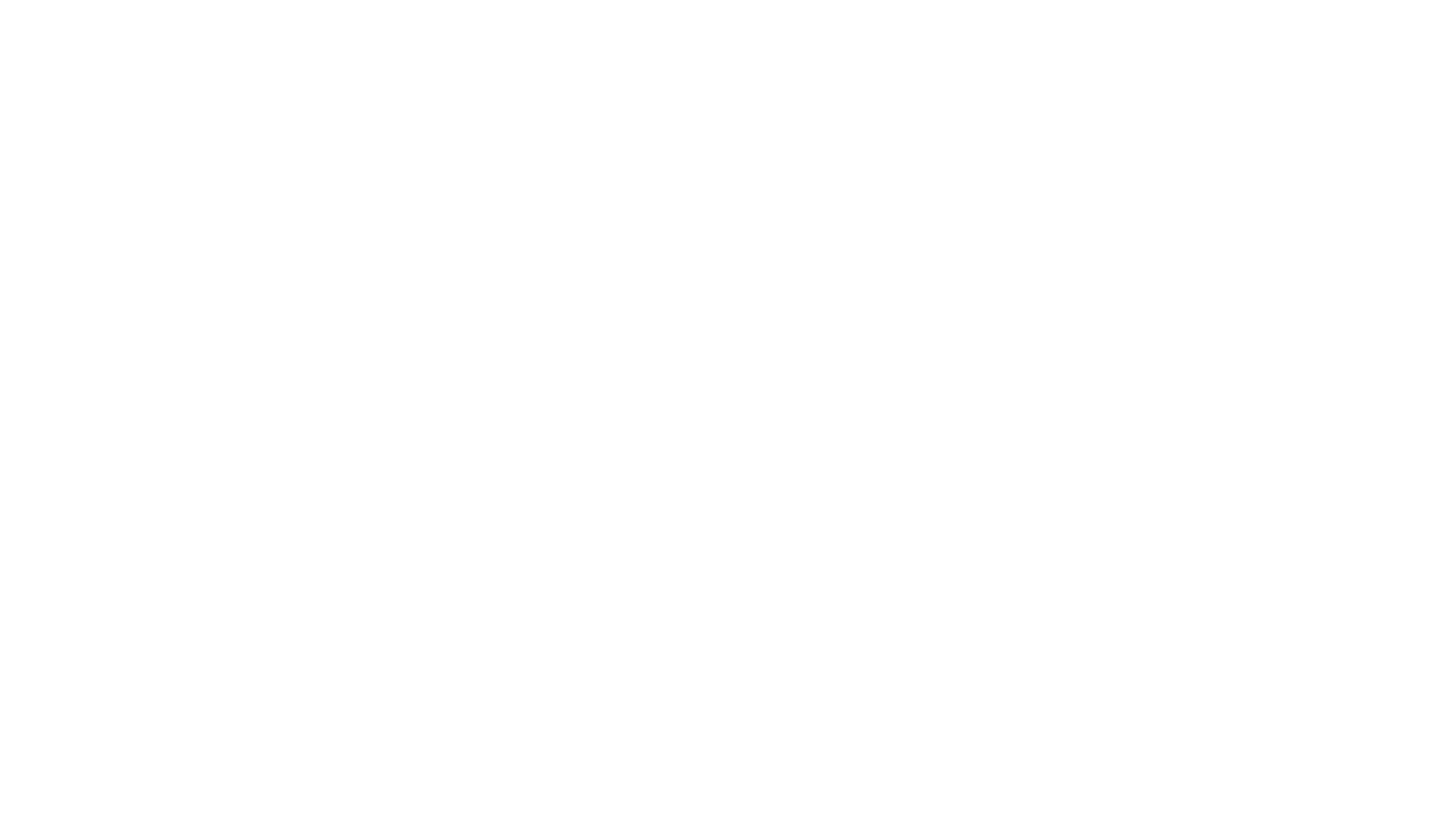 Radiation Detection
There are Many Different Types of Devices Used to Detect Radiation on 

the MCHS Campus
Electronic Devices
Geiger-Mueller Counter
Dose Calibrator
Dosimetry
T.L.D. or Film Badge
Pocket Dosimeter
RADIATION WARNING SIGNS
ALL SIMILAR
ALL SIMILAR